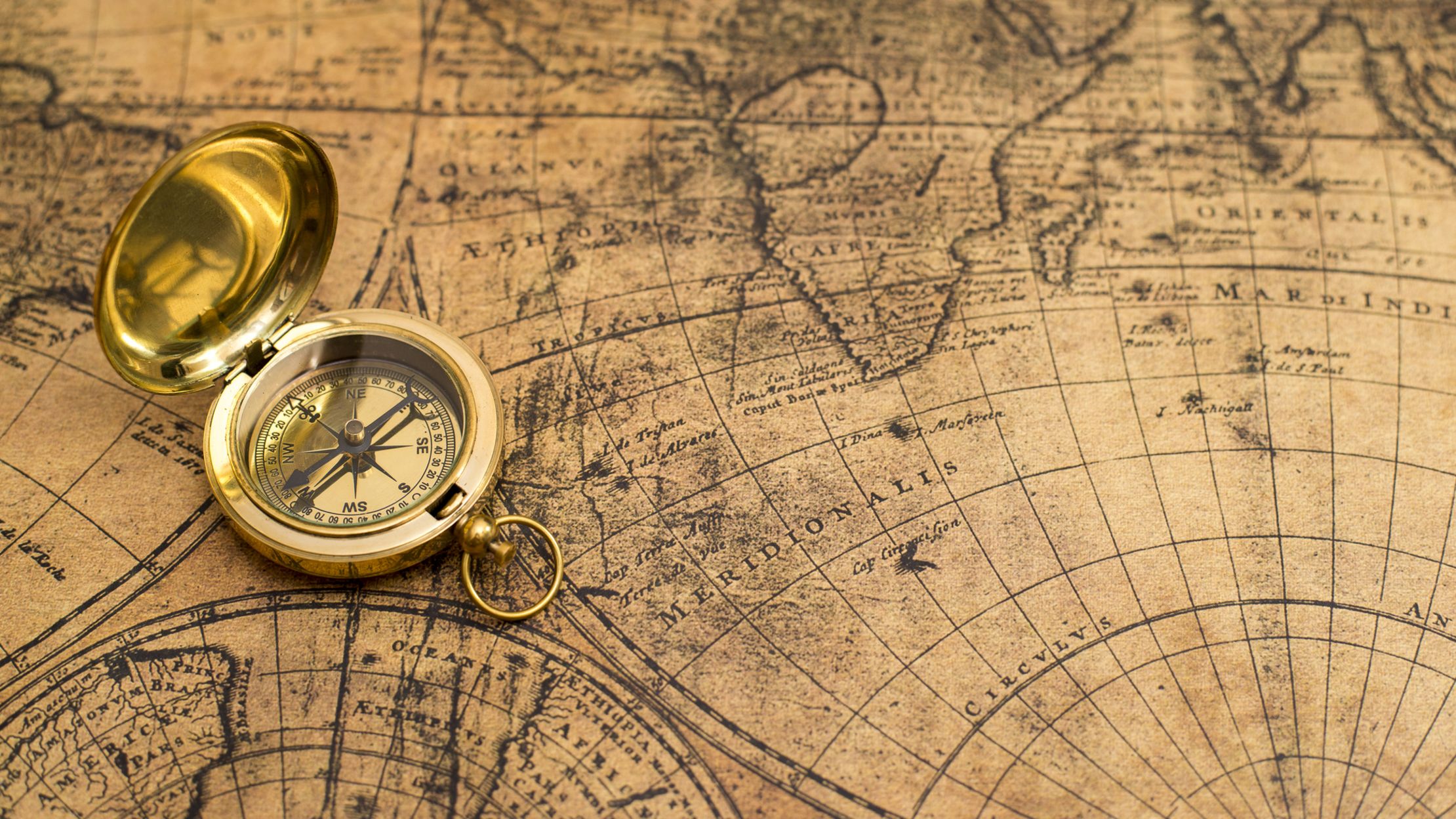 Learning by Exploration
Qingyun Wu, Huazheng Wang, Hongning Wang
Department of Computer Science
University of Virginia
Outline of this tutorial
Motivation
Classical exploration strategies
Efficient exploration in complicated real-world environments
Exploration in non-stationary environments
Ethical considerations of exploration
Conclusion & future directions
Outline
2
Ethical considerations of exploration
Privacy concerns in bandits
Background: differential privacy (for continual release)
Differential private stochastic and linear bandits
Locally differential private bandits
Fairness concerns in bandits
Weakly meritocratic fairness 
FairUCB
Ethical considerations
3
Ethical considerations of exploration
Privacy concerns in bandits
Background: differential privacy (for continual release)
Differential private stochastic and linear bandits
Locally differential private bandits
Fairness concerns in bandits
Weakly meritocratic fairness 
FairUCB
Safety concerns in bandits: exploration with constraints 
Regret constraint: conservative exploration [WSLS16, KGYR17] 
Side constraint: [AAT19, KB20]
Will not cover the details due to time limit
Ethical considerations
4
Privacy concerns
“A Face Is Exposed for AOL Searcher No. 4417749” [BZH06]
“Robust De-anonymization of Large Datasets (How to Break Anonymity of the Netflix Prize Dataset)” [NS08]
In bandit setting:  privacy for reward (and context) under extraction attacks
Philosophy: exploration reconciles the need for learning and the need for privacy protection
Ethical considerations
5
Differential privacy [Dwo06]
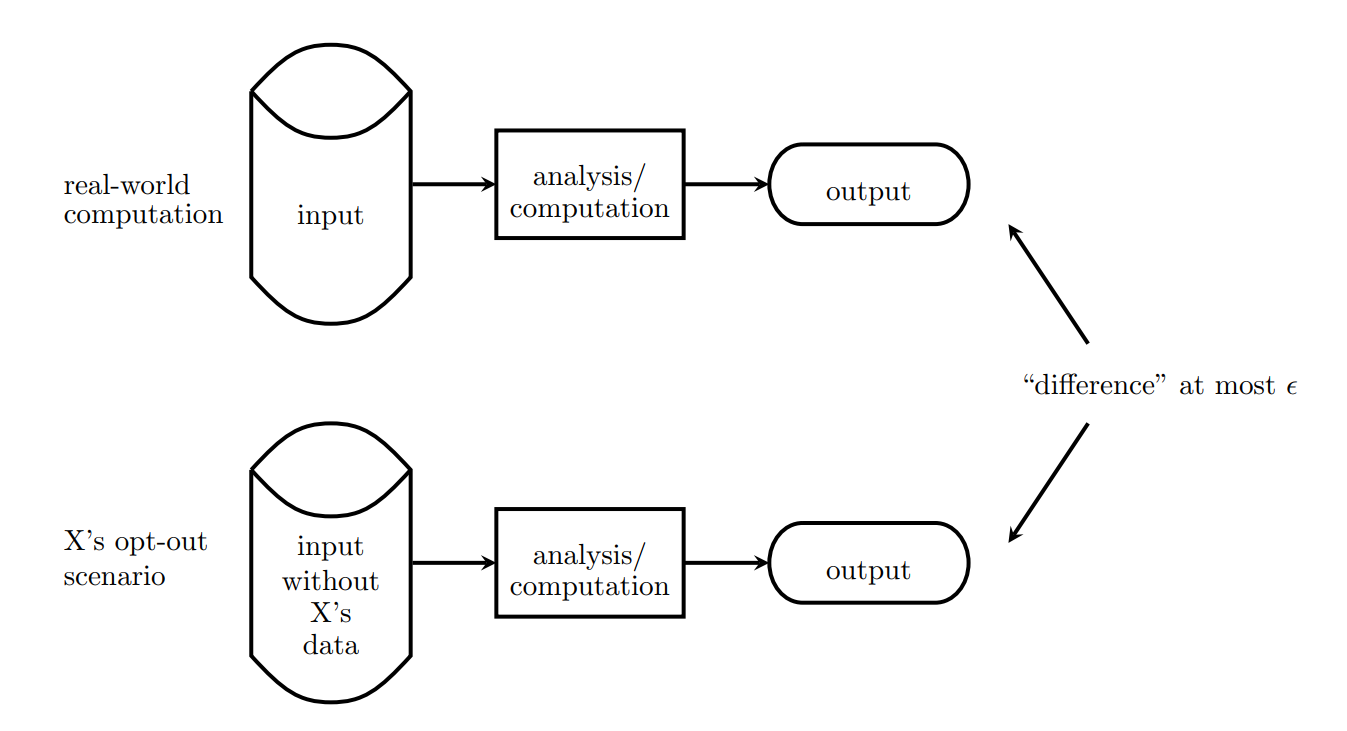 Figure from [Ngu19]
Ethical considerations
6
Differential privacy for continual observation
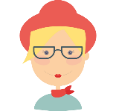 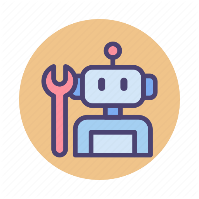 Private output
Ethical considerations
7
Tree-based aggregation [CSS10, DNPR10]
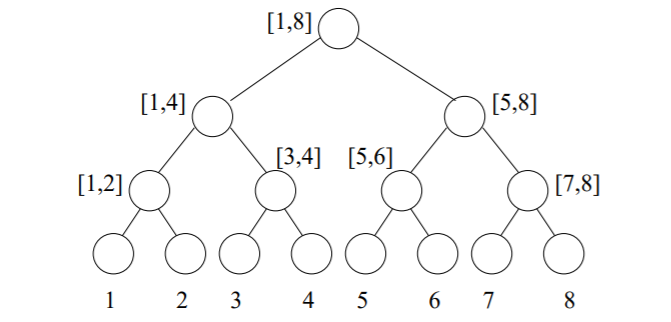 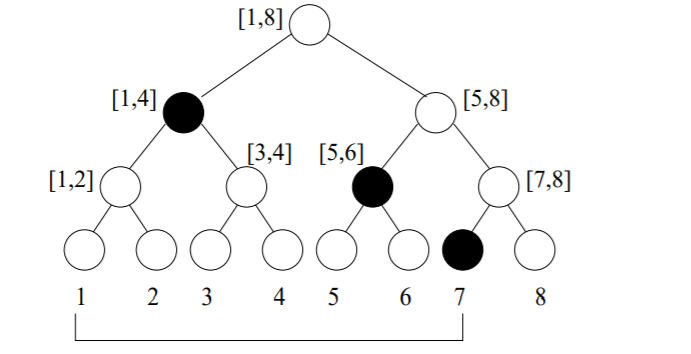 Ethical considerations
8
Differentially private UCB1 [MT15]
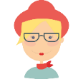 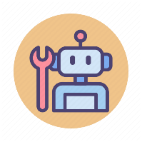 Private recommendation
Ethical considerations
9
Differentially private LinUCB
Closed form estimator of LinUCB
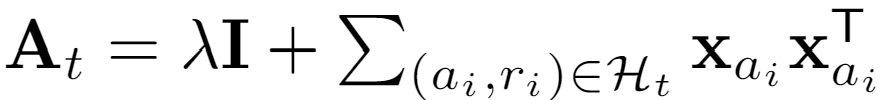 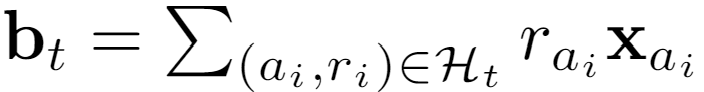 Ethical considerations
10
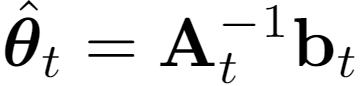 Differentially private LinUCB
Closed form estimator of LinUCB
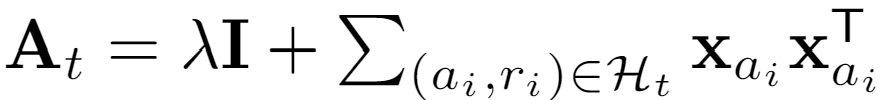 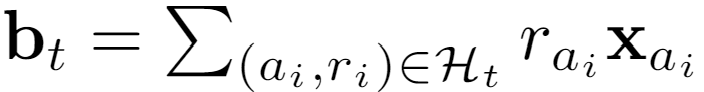 Ethical considerations
11
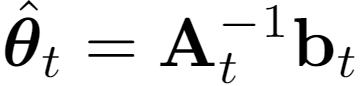 Local differential privacy
DP: user sent data to center, center add noise to the aggregated result
Concerns: Data communication or even the center can be compromised
LDP: Data is randomized on the user side before sent to aggregator
LDP is a stronger privacy definition
Larger cost / regret is expected
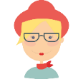 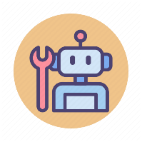 Private recommendation
Ethical considerations
12
UCB with local differential privacy
Ethical considerations
13
Fairness concerns
Machine Bias – an important topic
Research of bias in data , model, algorithm etc.
E.g., discriminatory treatment of subpopulations
The need to explore
Fairness guarantee during online decision making (bandits)
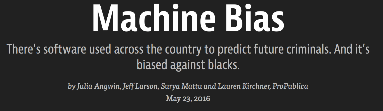 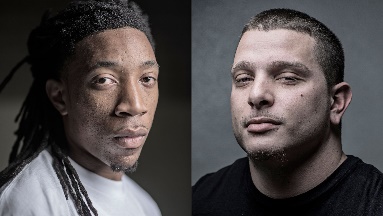 Ethical considerations
14
Weakly meritocratic fairness [JKMNR16]
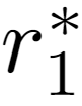 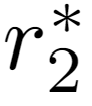 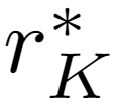 Reward
…
Ethical considerations
15
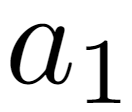 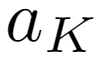 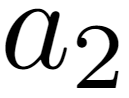 FairUCB [JKMR16]
Idea: uniformly pull arm within the first confidence interval chain
Start from the largest UCB, find overlapped confidence intervals
Guaranteed fairness at every step with high probability
Regret:
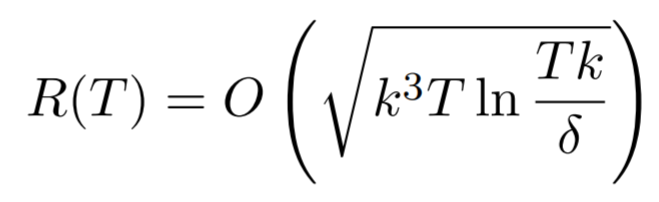 Reward
…
Ethical considerations
16
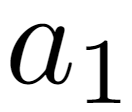 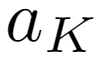 Open questions
Ethical considerations
17
References V
[BZH06] Barbaro, M., Zeller, T., & Hansell, S. (2006). A face is exposed for AOL searcher no. 4417749. New York Times, 9(2008), 8.
[NS08] Narayanan, A., & Shmatikov, V. (2008, May). Robust de-anonymization of large sparse datasets. In 2008 IEEE Symposium on Security and Privacy (sp 2008) (pp. 111-125). IEEE.
[Dwo06] Dwork, C. (2006, July). Differential privacy. In Proceedings of the 33rd international conference on Automata, Languages and Programming-Volume Part II (pp. 1-12). Springer-Verlag.
[Ngu19] Nguyen, A (2019). Understanding Differential Privacy.Towards Data Science. towardsdatascience.com/understanding-differential-privacy-85ce191e198a.
[CSS10] Chan, T. H., Shi, E., & Song, D. (2010, July). Private and continual release of statistics. In International Colloquium on Automata, Languages, and Programming (pp. 405-417). Springer, Berlin, Heidelberg.
[DNPR10] Dwork, C., Naor, M., Pitassi, T., & Rothblum, G. N. (2010, June). Differential privacy under continual observation. In Proceedings of the forty-second ACM symposium on Theory of computing (pp. 715-724).
[MT15] Mishra, N., & Thakurta, A. (2015, July). (Nearly) optimal differentially private stochastic multi-arm bandits. In Proceedings of the Thirty-First Conference on Uncertainty in Artificial Intelligence (pp. 592-601).
[TD16] Tossou, A. C., & Dimitrakakis, C. (2016, March). Algorithms for differentially private multi-armed bandits. In Thirtieth AAAI Conference on Artificial Intelligence.
[SS18] Shariff, R., & Sheffet, O. (2018). Differentially private contextual linear bandits. In Advances in Neural Information Processing Systems (pp. 4296-4306).
References
18
References VI
[NR18] Neel, S., & Roth, A. (2018, July). Mitigating Bias in Adaptive Data Gathering via Differential Privacy. In International Conference on Machine Learning (pp. 3720-3729).
[RZLS20] Ren, W., Zhou, X., Liu, J., & Shroff, N. B. (2020). Multi-Armed Bandits with Local Differential Privacy. arXiv preprint arXiv:2007.03121.
[JKMR16] Joseph, M., Kearns, M., Morgenstern, J. H., & Roth, A. (2016). Fairness in learning: Classic and contextual bandits. In Advances in Neural Information Processing Systems (pp. 325-333).
[JKMNR16] Joseph, M., Kearns, M., Morgenstern, J., Neel, S., & Roth, A. (2016). Fair algorithms for infinite and contextual bandits. arXiv preprint arXiv:1610.09559.
[WSLS16] Wu, Y., Shariff, R., Lattimore, T., & Szepesvári, C. (2016, June). Conservative bandits. In International Conference on Machine Learning (pp. 1254-1262).
[KGYR17] Kazerouni, A., Ghavamzadeh, M., Yadkori, Y. A., & Van Roy, B. (2017). Conservative contextual linear bandits. In Advances in Neural Information Processing Systems (pp. 3910-3919).
[AAT19] Amani, S., Alizadeh, M., & Thrampoulidis, C. (2019). Linear stochastic bandits under safety constraints. In Advances in Neural Information Processing Systems (pp. 9256-9266).
[KB20] Khezeli, K., & Bitar, E. (2020). Safe Linear Stochastic Bandits. In AAAI (pp. 10202-10209).
References
19
Outline of this tutorial
Motivation
Classical exploration strategies
Efficient exploration in complicated real-world environments
Exploration in non-stationary environments
Ethical considerations of exploration
Conclusion & future directions
Background
20
Conclusions
Learning by exploration
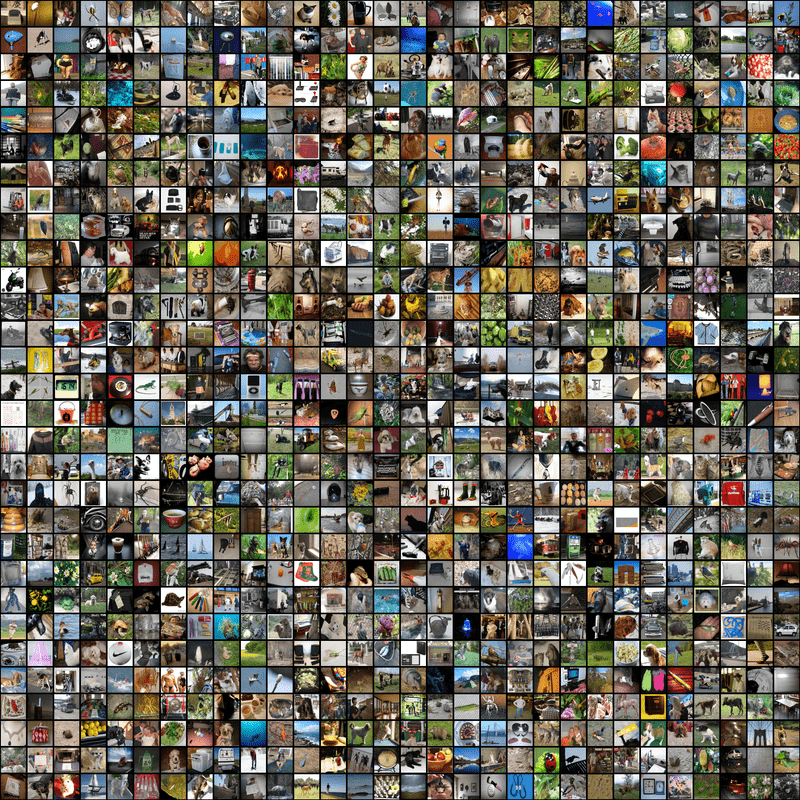 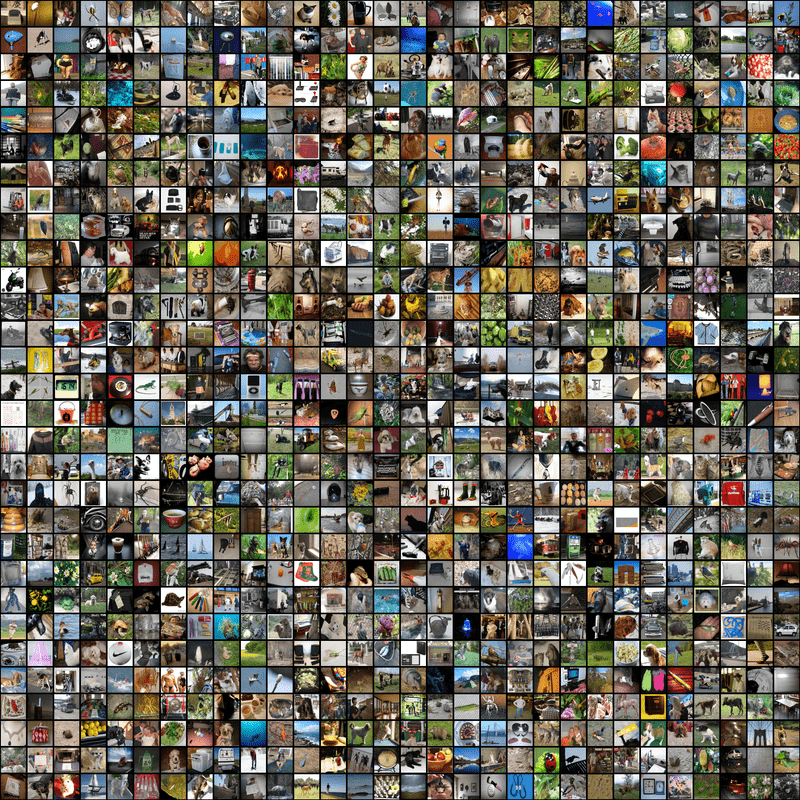 Efficiency matters
Accuracy matters
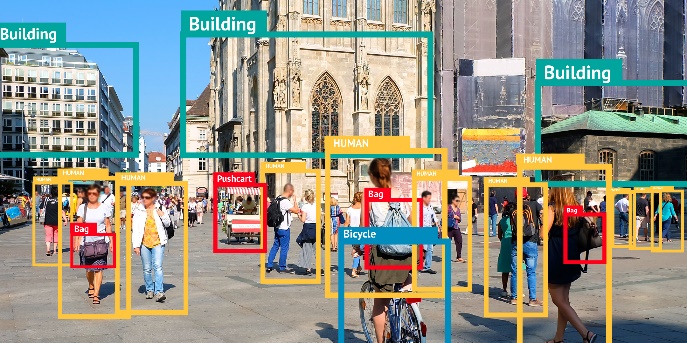 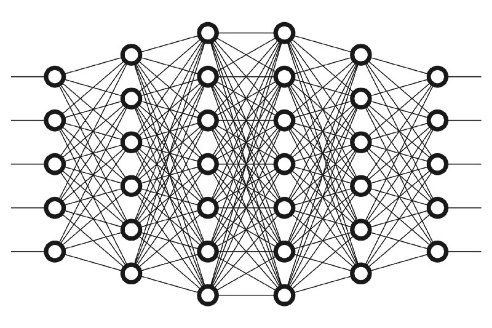 Training
Inference
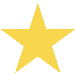 Exploration matters
Knowing what we do not know
Conclusions
21
Future research directions
Going beyond linear models
How about deep models?
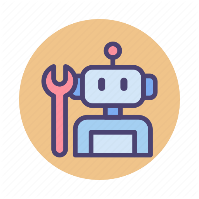 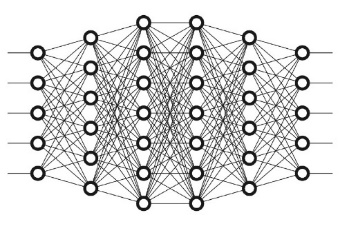 Reward
Action
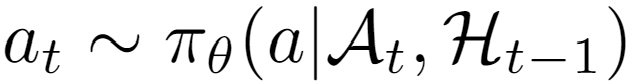 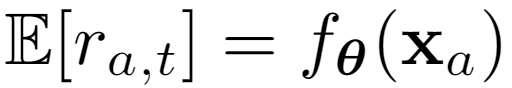 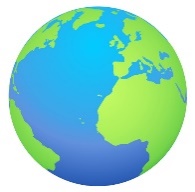 Convergence matters!
Exploration matters!
Some preliminary studies exist: [ZLG19, AFB14]
Complex models
22
Future research directions
Online deployment
Policy update driven by every interaction in real-time
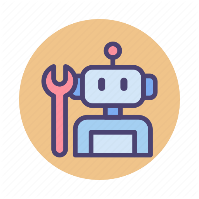 Reward
Action
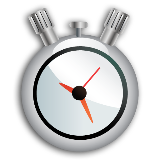 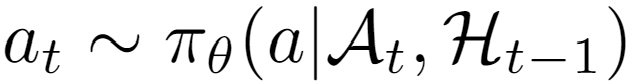 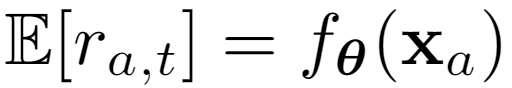 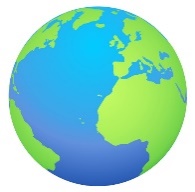 Convergence matters!
Exploration matters!
Some recent work: [WHCW19, KSL16, MWLS20]
Learning efficiency
23
Future research directions
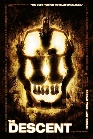 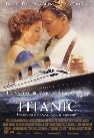 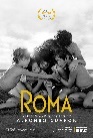 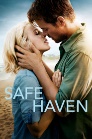 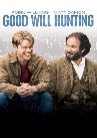 Learning under adversarial contexts
Privacy breach under extraction attacks
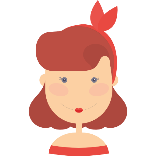 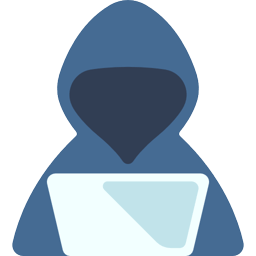 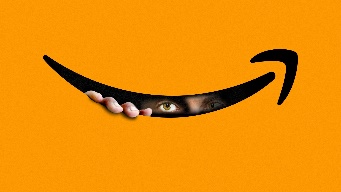 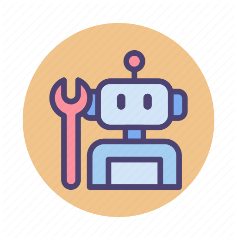 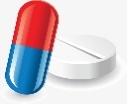 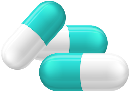 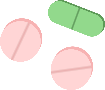 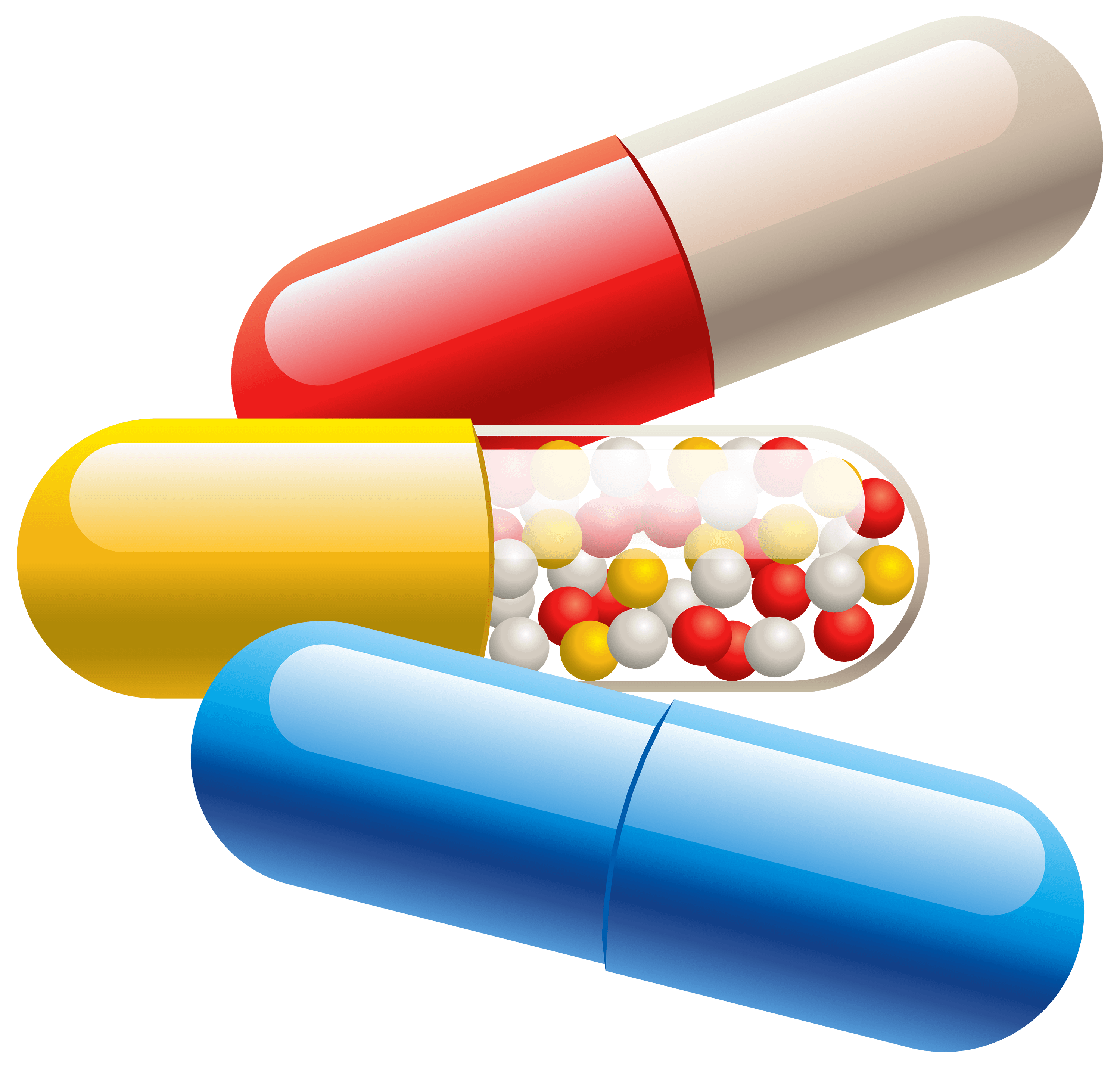 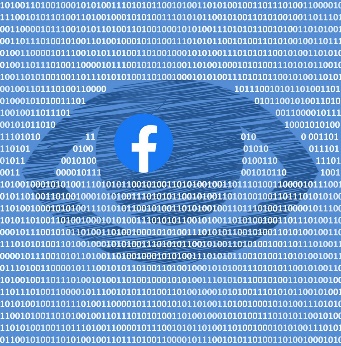 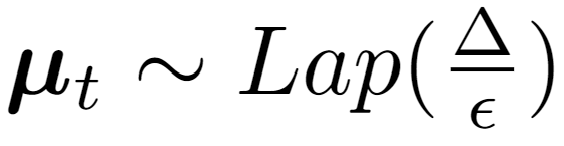 Exploration reconciles the need for learning and the need for privacy protection
[CKNFS11, Kor10]
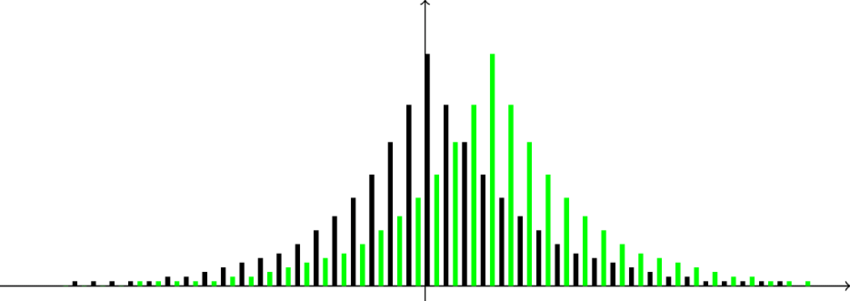 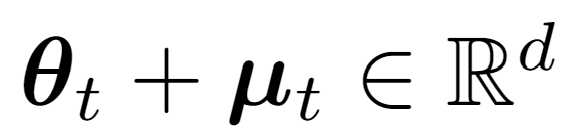 Private Learning
24
Future research directions
Learning under adversarial contexts
Robustness under poisoning attacks
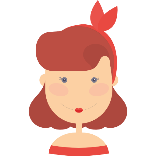 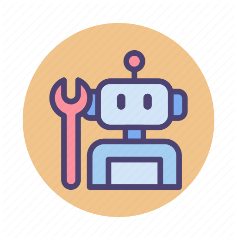 Action
Action
Action
Feedback
Feedback
Feedback
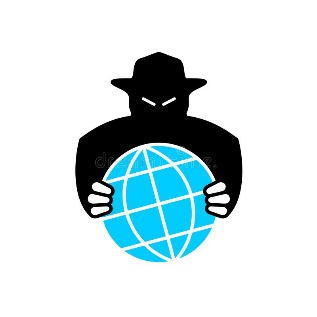 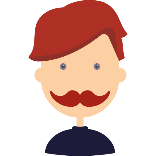 Randomness in exploration hardens the model against adversary; dependence structure among users improves privacy utility trade-off.
Robust Learning
25
Future research directions
Incentivize the exploration
No regret under information gap
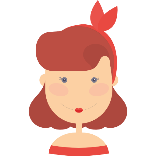 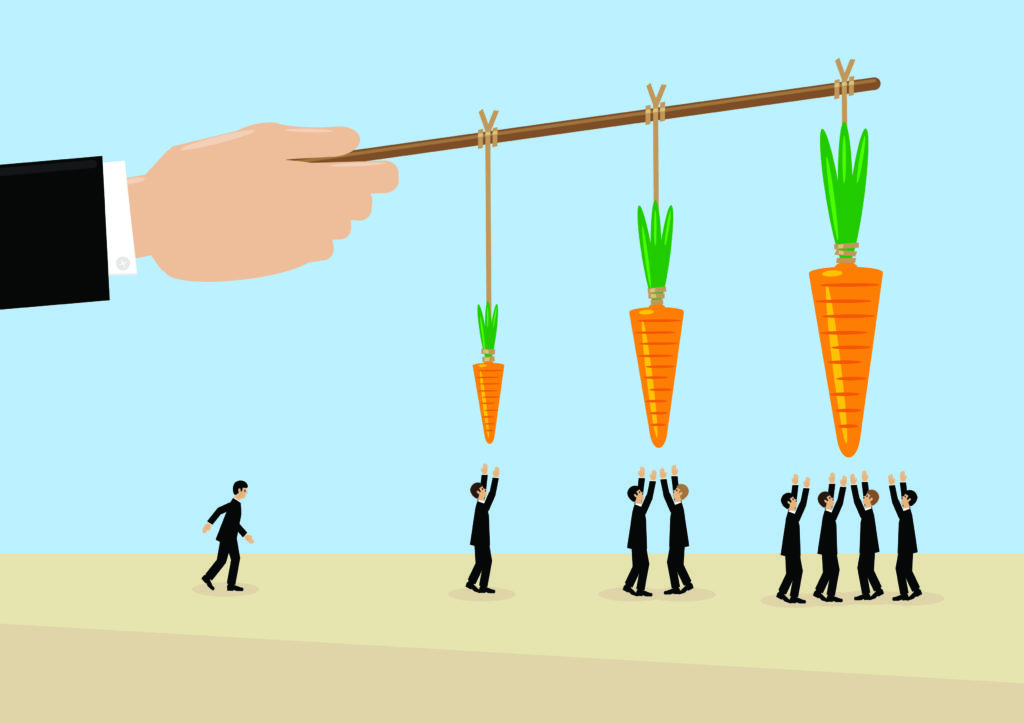 Latent factors
Semantic features
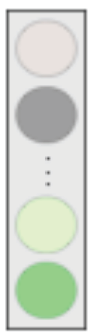 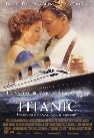 {Romance, Cameron}
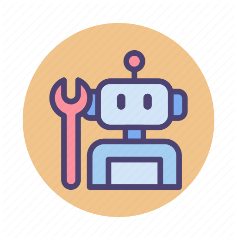 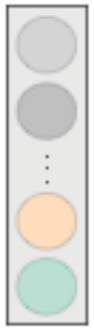 Explanations?
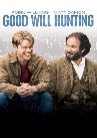 {Drama, Damon}
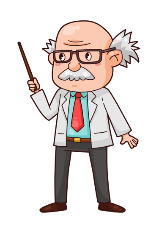 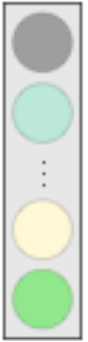 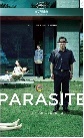 {Drama, Korean}
Incentivized Learning
26
References VII
[ZLG19] Zhou, D., Li, L., & Gu, Q. (2019). Neural Contextual Bandits with Upper Confidence Bound-Based Exploration. arXiv preprint arXiv:1911.04462.
[AFB14] Allesiardo, R., Féraud, R., & Bouneffouf, D. (2014, November). A neural networks committee for the contextual bandit problem. In International Conference on Neural Information Processing (pp. 374-381). Springer, Cham.
[WHCW19] Wang, Y., Hu, J., Chen, X., & Wang, L. (2019). Distributed bandit learning: Near-optimal regret with efficient communication. arXiv preprint arXiv:1904.06309.
[KSL16] Korda, N., Szorenyi, B., & Li, S. (2016, June). Distributed clustering of linear bandits in peer to peer networks. In International Conference on Machine Learning (pp. 1301-1309).
[MWLS20] Mahadik, K., Wu, Q., Li, S., & Sabne, A. (2020, June). Fast distributed bandits for online recommendation systems. In Proceedings of the 34th ACM International Conference on Supercomputing (pp. 1-13).
[CKNFS11] Calandrino, J. A., Kilzer, A., Narayanan, A., Felten, E. W., & Shmatikov, V. (2011, May). " You might also like:" Privacy risks of collaborative filtering. In 2011 IEEE symposium on security and privacy (pp. 231-246). IEEE.
[Kor10] Korolova, A. (2010, December). Privacy violations using microtargeted ads: A case study. In 2010 IEEE International Conference on Data Mining Workshops (pp. 474-482). IEEE.
References
27
Acknowledgement
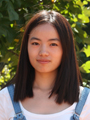 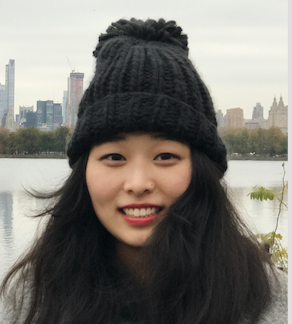 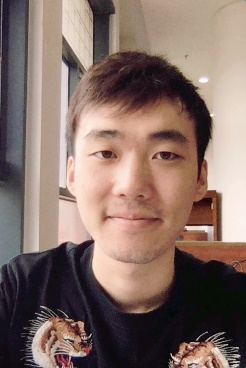 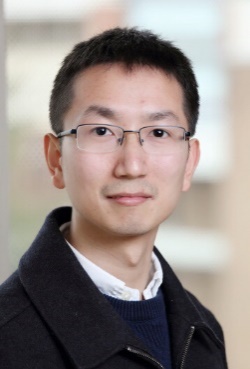 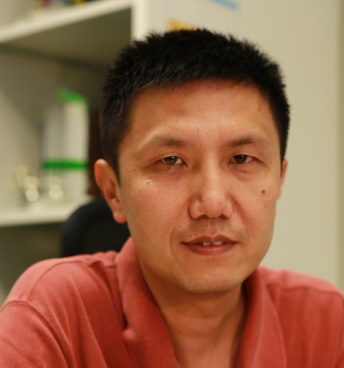 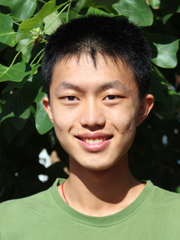 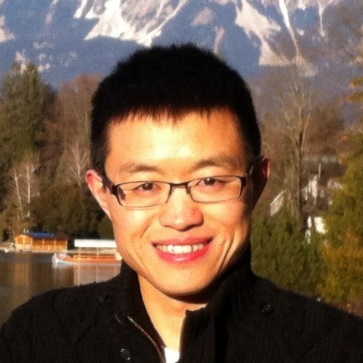 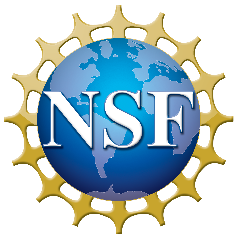 IIS-1553568
IIS-1618948
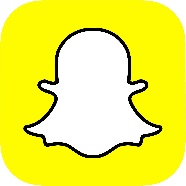 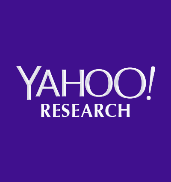 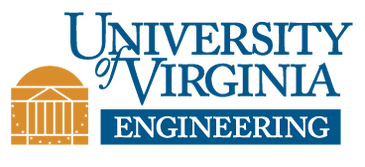 Acknowledgement
28